Tievelhovartti (13.08.2024)
Ilkka Aaltonen
13.08.2024
Agenda
Ajankohtaiset kuulumiset
Osa-aluekohtaiset syksyn tavoitteet
Ilkka Aaltonen
10.6.2021
Ajankohtaiset kuulumiset
Data
YHAn kuntotietopaketit viety tuotantoon aikataulussa 14.06.2024.
Varareittitietoja viety kaikille kolmelle kohdeluokalla, tietoja kuitenkin vielä puuttuu ja niitä viedään järjestelmään kun seuraavat paketit valmistuvat. 
Luokittelu:






PVK ja PTM mittaustietoja viedään parhaillaan järjestelmään
Varuste- ja laiteinventointitietoja viedään parhaillaan järjestelmään.
Tukiklinikka materiaaleissa lisää dataan liittyvää: https://ohje.velho.vaylapilvi.fi/tievelho/koulutukset-ja-tilaisuudet/tievelhon-tietojen-yllapidon-tukiklinikka/ .

Tietorakenteet
Muutokset: https://ohje.velho.vaylapilvi.fi/tievelho/tietorakenne/tietorakennemuutokset/
Varusteisiin liittyvät tietorakennemuutokset toteutettu kaikki (lukuun ottamatta liikennemerkit).
Uusi kohdeluokka ajantasaisista nopeusrajoitustiedoista toteutettu ja tuotantoon vienti seuraavien viikkojen aikana. Tulee sisältämään myös historiatiedon.
Pumppaamot näkyvät jo tuotannossa, mutta data puuttuu vielä kohdeluokalta.
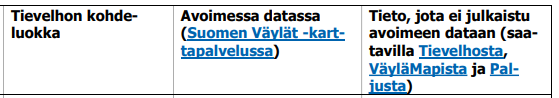 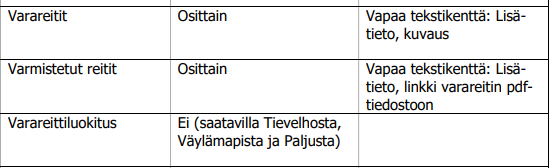 3
Ajankohtaiset kuulumiset (jatkuu)
Ohjeet ja viestintä
Tiealueen poikkileikkaus määrittely/ohje työn alla: https://ohje.velho.vaylapilvi.fi/tievelho/tietorakenne/ominaisuudet/tiealueen-poikkileikkaus/ 
Ominaisuustietokuvaukset päivitetty ohjesivuille: https://ohje.velho.vaylapilvi.fi/tievelho/tietorakenne/tietokuvaus-ominaisuustietokuvaukset/ 
Käyttöliittymä
Tieosuushaun ensimmäinen versio viety tuotantoon 13.06.2024.
Tiekohdehakuun tulossa perusmetatiedoilla hakeminen. Esim kohteen alku pvm jne…
Integraatiot
Tievelho TILU integraatio tuotannossa katu- ja yksityistieliittymien osalta: https://ohje.velho.vaylapilvi.fi/tilu-tievelho-integraation-ensimmainen-osakokonaisuus-tuotantoon-2-8-2024/ . 
Seuraavaksi automatisoidaan opasteet ja tienvarsimainokset.
4
Datan hyödyntäminen
Tässä on kooste viimeaikaisista muutoksista, jotka olemme PTP:ssä toteuttaneet Tievelhon tietojen luokittelujen pohjalta. Avoimet versiot löytyvät Suomen Väylistä ja VäyläMapista, AVA:lta ja avoimista rajapinnoista. Rajatut versiot löytyvät VäyläMapista ja Paljusta. 
 
Uudet kohdeluokat:
Inventointitapahtuma (avoin & rajattu versio)
Varareittiluokitus (vain rajattu versio)
Suodatinrakenteet (vain rajattu versio)

Muutoksia ominaisuustietojen avoimuudessa:
Nopeusrajoituspäätökset: julkaistu takaisin avoimeen dataan, rajattu "asiatunnus" 
Talvinopeusrajoituspäätökset: julkaistu takaisin avoimeen dataan, rajattu "asiatunnus" 
Maanteiden hoitourakka: rajattu "asiatunnus" , "linkki asiakirjaan"
Muu urakka: rajattu "asiatunnus" , "linkki asiakirjaan"
Palvelusopimus: rajattu "asiatunnus" , "linkki asiakirjaan"
Alikulkupaikat: avattu "nimi"
5
Seuraavat Tievelho-vartin teemaosat
https://ohje.velho.vaylapilvi.fi/tievelho/koulutukset-ja-tilaisuudet/tievelho-vartit/ 
Syksyn aiheita:
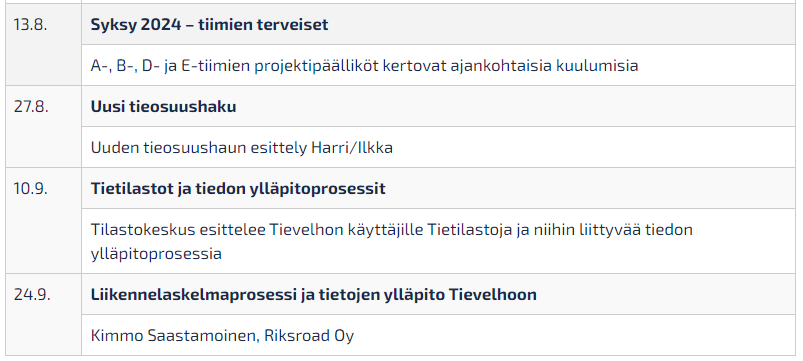 6
Organisoituminen
Tievelhon kehittämistä ohjaa Tievelhon ohjausryhmä (Westermark Lars (pj); Juslen Jan; Tommi P Huttunen; Myllärinen Jari ja Ilkka Aaltonen (tuoteomistaja))
Sopimuskokonaisuuteen kuuluu viisi osakokonaisuutta. Tievelhon kehittäminen jatkuu aktiivisesti 
nykyisten sopimusten alla vuoden 2027 marraskuuhun asti.
Osa-alue E: Tiestötietojärjestelmien operointi ja laatukonsultointi
E-tiimi toimii tiestötietojärjestelmien ja Velhon operaattorina ja laatukonsulttina. Sen tehtävänä on varmistaa Velhon sujuva käyttö tiedon hyödyntämisen ja päivittämisen näkökulmasta. Lisäksi tehtävänä on varmistaa, että Velhossa on ja niihin tuotetaan ajantasaista, laadukasta ja rakenteellisesti yhtenäistä tietoa. Palvelukokonaisuuteen kuuluu myös muita laatukonsultointiin liittyviä tehtäviin muihin Tiestötietojärjestelmiin liittyen. Näistä mainittakoon tieosoiteverkon ja kaistojen ylläpito sekä Viiteen, Digiroad:n, Velhon, TREX:n, PTP-sovellusten konsultointi järjestelmien kehitykseen, sijaintitietoihin ja substanssidataan liittyen. E-tiimissä päävastuullinen toimija on Sitowise oy, jonka yhteistyökumppanit sopimuksessa ovat Suomen Tiestötieto Oy ja IT-Konsultointi Suoranta. Ryhmä koostuu tiestötietoasiantuntijoista sekä tarvittavien teknisten osa-alueiden asiantuntijoista.
Osa-alue D: Velhon kehittämisen asiantuntijatuki
Kehittämisen asiantuntijatuen tiimi tukee Väylävirastoa Velhojärjestelmän käyttäjälähtöisessä kehittämisessä, kehitysaihioiden tunnistamisessa, priorisoinnissa, määrittelyssä ja substanssitestauksissa. Osa-alue tekee tiivistä yhteistyötä teknistä toteutusta toteuttavien tiimien kanssa .Tiimi koostuu Proxionin, Ubigun ja twodayn asiantuntijoista.
Osa-alue C: Projektivelhon kehittäminen
Nordcloudin tiimi työskentelee väyliin liittyvien projektien hallintatyökaluna toimivan Projektivelhon parissa. Tällä hetkellä tiimi keskittyy käyttöliittymäpäivitysten suunnitteluun, sekä havaittujen kehityskohteiden ratkaisujen toteutukseen.
Osa-alue B: Tievelhon kehittäminen
Twoday vastaa Tievelhon kehittämisestä. Tiimiin kuuluu arkkitehti, kolme kehittäjää, käyttöliittymäsuunnittelija ja projektipäällikkö. Tekemistä on identifioitu seuraaville vuosille paljon ja syötettä tekimiseen tulee pääasiallisesti Väylänpidosta.
Osa-alue A: Ylläpito
A-tiiimi vastaa Velho-hankkeessa järjestelmän ylläpidosta, joka käsittää tuotanto- ja testausympäristön toimivuuden. Tämä tekeminen keskittyy AWS-ympäristön toimivuuteen sekä tietokannan toimivuuteen. A-tiimi on myös voimakkaasti mukana, kun uusia versioita viedään tuotantoon eli A-tiimin vastuulla on huolehtia tuotantoon viennin yhteydessä teknisestä testauksesta. A-tiimi koostuu henkilöistä, jotka työskentelevät CGI Suomi -yhtiössä. A tiimi käy aktiivista kommunikaatioita Väyläviraston pilvioperaattorin kanssa.
7
Tievelhon ylläpito (osa-alue A)
Tekeminen on keskittynyt seuraaviin osa-alueisiin:
Velhon datalaadun parantaminen mm. puuttuvien geometrioiden korjaaminen, sijaintiedon täydentäminen 1m tiepätkillä
Latauspalvelun uusi versio, joka mahdollistaa huomattavasti nopeammin datan lataamisen kun data ladattu Velhoon
Julkaisuprosessista uusi versio kehitystiimeille, joka mahdollistaa monipuolisemman tavan julkaista uusia toiminnallisuuksia.
Tietoturvasta huolehtiminen
8
Tievelhon kehittäminen (osa-alue B)
Tietojen hyödyntäminen
Varmistetaan, että järjestelmän sisäiset tietovirrat ovat toimivia ja tehokkaita. Kun päivitys tehdään järjestelmään se tulee heti nähtäville käyttöliittymään sekä rajapintapalveluihin.
Jatketaan käyttöliittymäkehitystä aktiivisesti käyttäjiä kuunnellen.
Tiekohdehakuun temporaalisten kohteiden haku sekä aluerajaukset (ELY ja urakka).
Tieosuushakuun koko tieverkon kattava haku. (taustahaku)
Pienimuotoisia parannuksia käyttäjäkokemukseen.
Karttakäyttöliittymän kehitys alkuun.

Integraatiot
Automatisoidaan järjestelmien välisiä tietovirtoja digitalisaation keinoin. Tavoite vähentää manuaalista tietojen ylläpitoa sekä yhtenäistää toimintamalleja. 
Jatketaan järjestelmien välisien integraatioiden toteuttamista USPA:aan ja TILU:uun.
Toteutetaan integraatio päällystetoteumien ja –toimenpiteiden osalta korjausprosessin osalta.
Tuetaan ja kehitetään olemassa olevia integraatioita.
9
Tievelhon kehittäminen (osa-alue B)
Tieosoitemuutoshallinta
Kehitetään olemassa olevia kohteiden käsittelyyn liittyviä automaattikäsittelyjä
Automatisoidaan tieosoitemuutoshallinta siten, että siirtyminen dynaamiseen tieverkon hallintaan mahdollistuu vuoden 2025 alkupuolella

Tietorakennemuutokset
Tehdään pienimuotoisia tietorakennemuutoksia toiminnan tarpeista
Nopeusrajoituksiin liittyvän uuden kohdeluokan tuotantoon vienti
Muutokset: https://ohje.velho.vaylapilvi.fi/tievelho/tietorakenne/tietorakennemuutokset/
10
Tievelhon kehittämisen asiantuntijatuki (osa-alue D)
Määrittelytyö
Tiealueen poikkileikkauksen jatkomäärittelyt
2-ajorataisuuden määrittelyjen tarkennukset
tiealueen poikkileikkauksen kohdeluokkien jatkomäärittelyt ja ohjeistuksien luominen
Mitatun geometrian määrittelytyön jatkaminen (?)
Muu jatkuva määrittelytyö (uudet kohdeluokat ja tietorakennemuutokset)
Ohjesivujen päivitystyö, kehittäminen ja jatkuva ylläpito
Ohjesivujen käyttäjälähtöisyyden ja saavutettavuuden kehittäminen
Siirtymien ja navigoinnin kehittäminen
Kuvamateriaalien selkeyttäminen 
Sisällön tuotanto, mm. Tietorakenne-sivun sisällön tuottaminen
Tievelhon karttakäyttöliittymä
Käyttäjätarinat ja työnkulkujen kuvaukset kehityksen pohjaksi
11
Tiestötietojärjestelmien ja Projektivelhon operaattori ja laatukonsultointi (osa-alue E)
Tuki käyttäjille jatkuu kuten tähän asti
Aineistojen käsittelyä, vientejä ja päivityksiä, käyttäjätukea ja tietopalveluita, teknistä tukea, ohjeistusta ja koulutusta, laatukonsultointia, kehittämisen tukea ja testausta jne. 

Syksyllä fokuksessa:
Kaksi tärkeää kohdeluokkapäivityksiin liittyvää deadlinea 1.10: YHA:n kuntotietopaketit sekä uusien hoitourakoiden kilpailutustiedot!
Tieosoiteverkkotyöt, jotta uusi verkko julkaisuvalmis loppuvuodesta
Dynaamisen verkon käyttöönoton tukeminen
Tievelhon lisäksi työt muihin tiestötietojärjestelmiin ja Projektivelhoon liittyen
12
Käyttäjähallinta, käyttäjätuki ja palaute
Velho ohjeet: https://ohje.velho.vaylapilvi.fi/
Operointi: tiestotuki@vayla.fi 
Tievelhon osalta kaikki henkilöt, joilla on extranet tunnukset pääsevät käyttämään järjestelmää. Projektivelhon osalta Sami Mäkelällä on käyttäjähallinta
Palautetta voi antaa velhotuki@vayla.fi osoitteeseen tai suoraan käyttöliittymästä
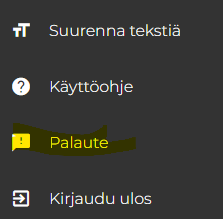 13